1
2
3
4
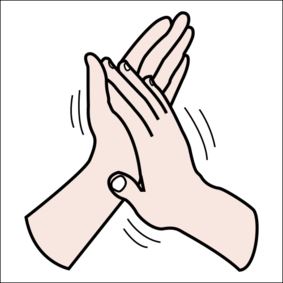 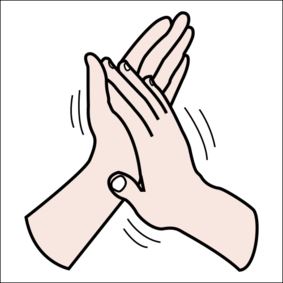 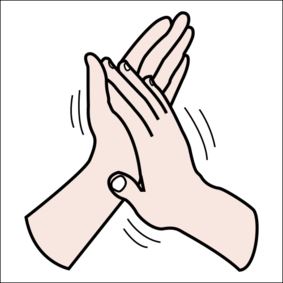 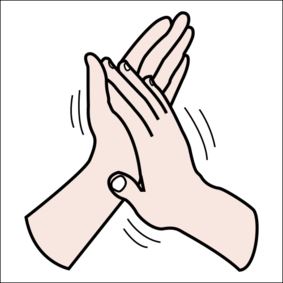 CLAP
CLAP
CLAP
CLAP
1
2
3
4
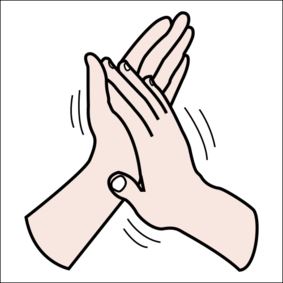 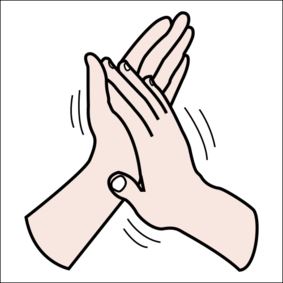 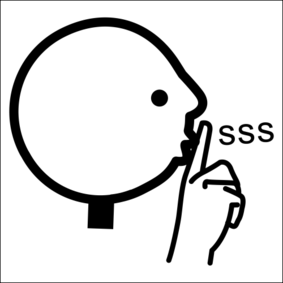 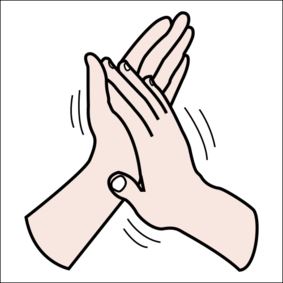 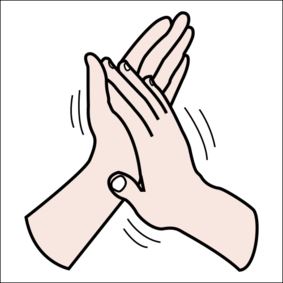 CLAP
CLAP
CLAP
CLAP
1
2
3
4
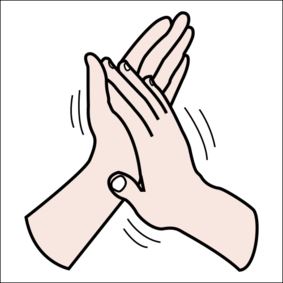 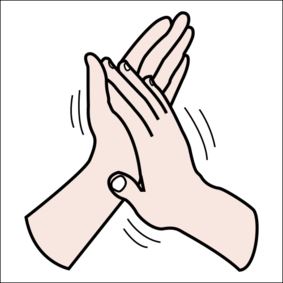 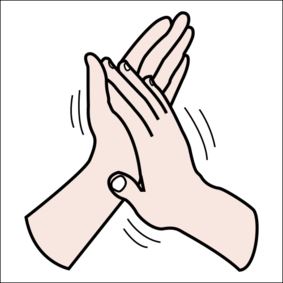 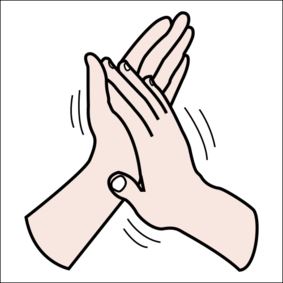 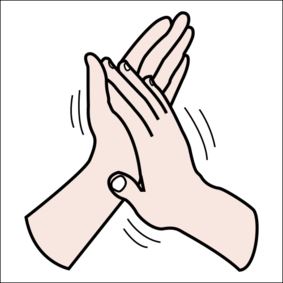 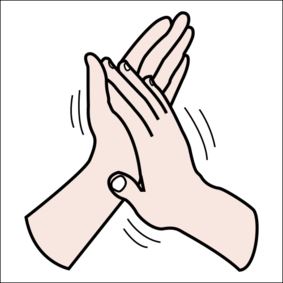 CLAP
CLAP
CLAP
CLAP
1
2
3
4
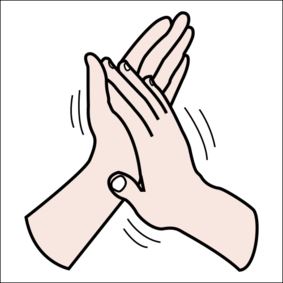 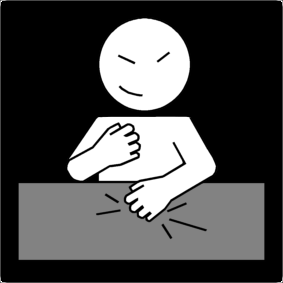 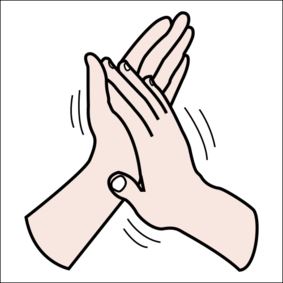 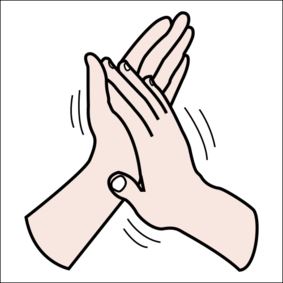 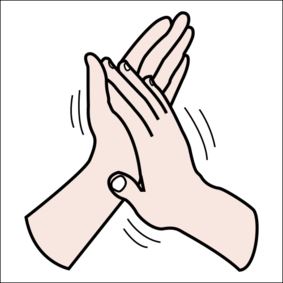 CLAP
CLAP
CLAP
CLAP
1
2
3
4
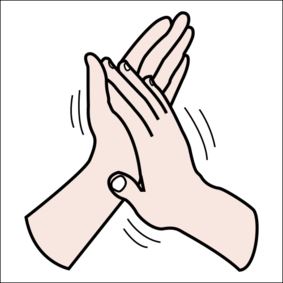 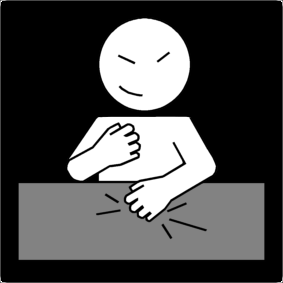 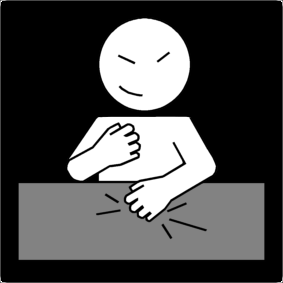 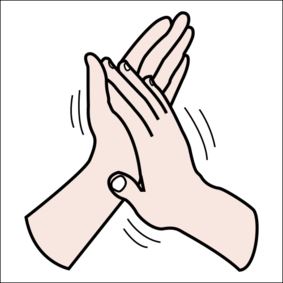 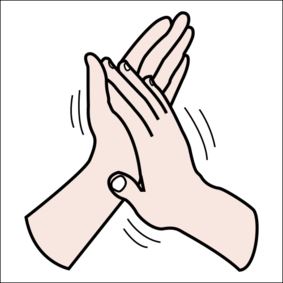 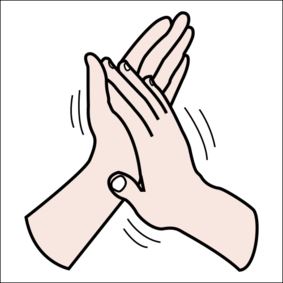 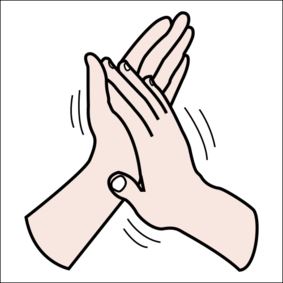 CLAP
CLAP
CLAP
CLAP
1
2
3
4
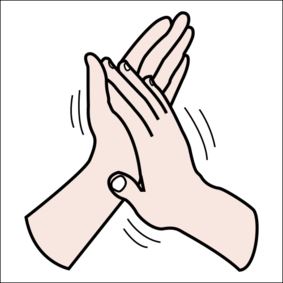 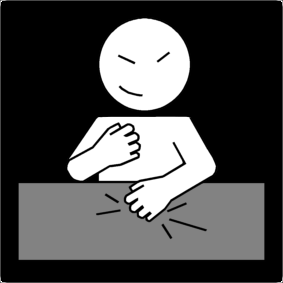 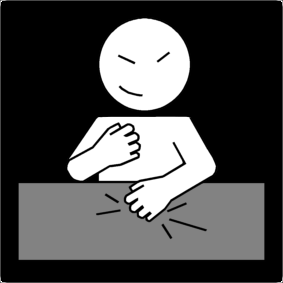 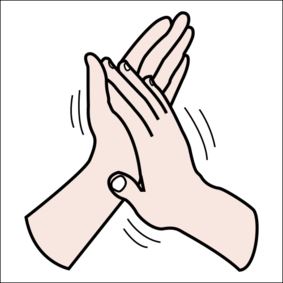 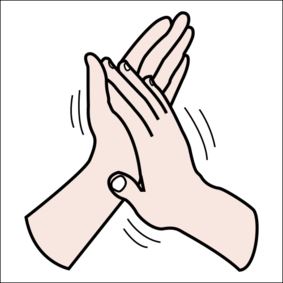 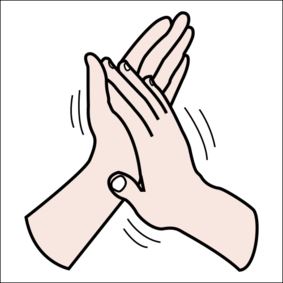 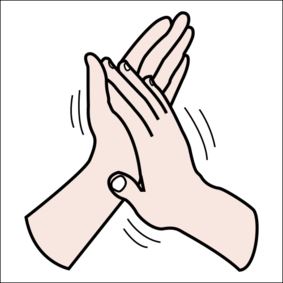 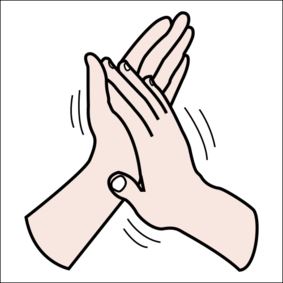 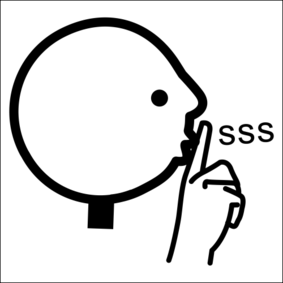 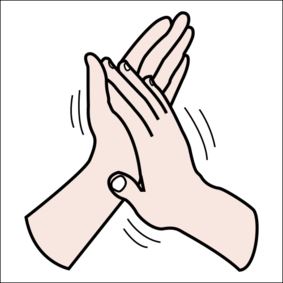 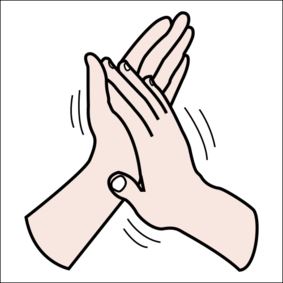 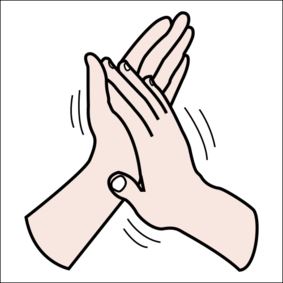 CLAP
CLAP
CLAP
CLAP